© Morgan AP Teaching
Period 3: 1815 CE – 1914 CE
National Movements 
and Unifications
© Morgan AP Teaching
Crimean War - 1853
Until 1853, European power had more or less coordinated to maintain the Concert 
     of Europe, until the British and French became concerned with a growing Russia

Despite European efforts to chase the Ottoman Empire out of Europe 
     in the 17th century, Western Europeans now favored keeping the 
     Ottoman Empire in tact to prevent Austrian and Russia expansion

Despite aided during 1848, the Russians received no aid from Austria or 
     Prussia when the British & French allied with the Turks against Russia in 1853

Despite easily overwhelming the Ottoman Empire, Russian forces 
     were no match for the industrialized Anglo-French armies

The Crimean War not only ended the cooperative Concert, but it also 
     exposed Russia’s lack of development, and would force further reforms
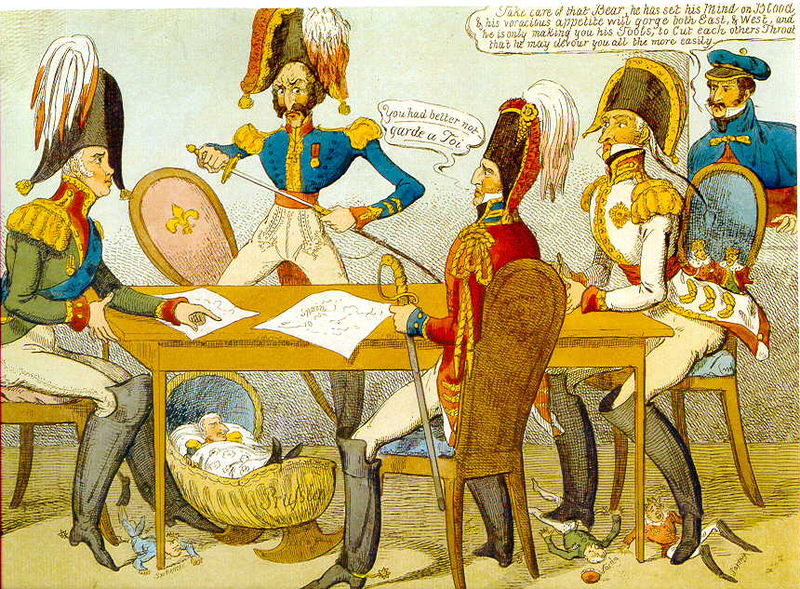 Eastern European Empires - 1850
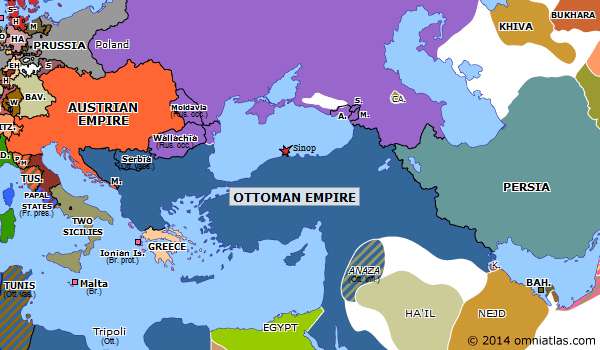 Crimean Conflict
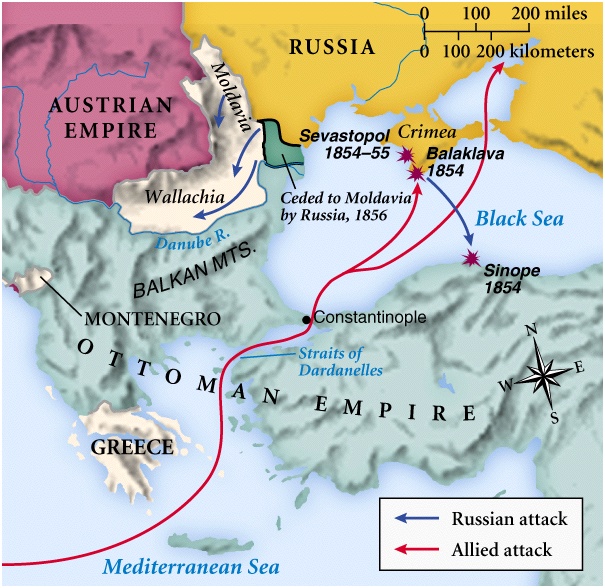 © Morgan AP Teaching
Unification of Italy (1858-1871)
With the Crimean War essentially ending the Concert of Europe, the door was opened for nationalist movements without fear of foreign intervention

Count Cavour of Italy would be one of the first to move for a complete re-unification of the long-separated Italian states

To do this, however, the separate govs. in Italy would have to be convincedor conquered, Austria driven out, and the Italian nation unified by force

With the support of Italian citizens and the French, Cavour used the state of Piedmont to united and fight for unification vs. Austria-Hungary in the North

In the south Giuseppe Garibaldi, swept through the south with a small army,
      and the two met in the middle to shake hands and unify Italy in 1860

While the pebble states would hold out against unification 
     until 1871, the vast majority of Italy would be united by 1860
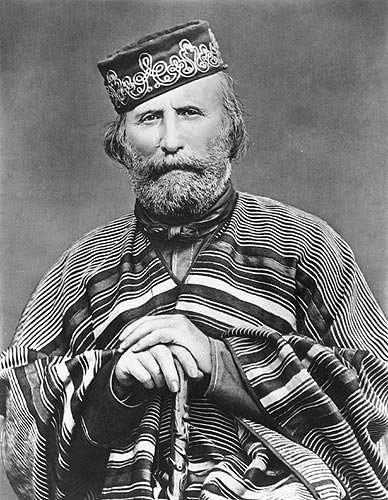 Italian States in 1858 and 1870
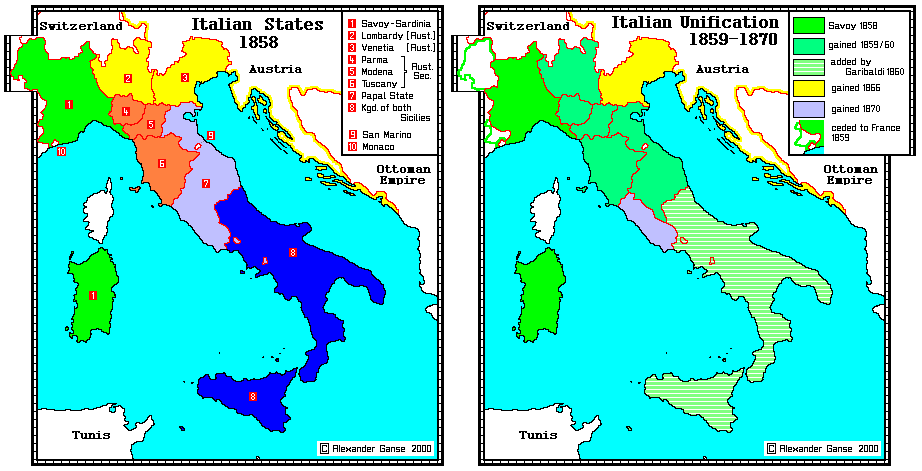 © Morgan AP Teaching
Dual Monarchy in Austria
After the Concert ended, Austria was left on its own to fight the separatist 
      will of the Hungarians (ethnic Magyars) and Slavs within its empire

With conflicts and revolts growing too frequent in the 1850s
      & 1860s, the Austrian royal government made a compromise

Known as the dual monarchy, the Austrian Empire now shared its name with the 
      Kingdom of Hungary and treated as equals and shared the name Austria-Hungary

The Hungarians functioned autonomously as their own kingdom, and the 
      area known as Croatia-Slovenia was also considered an autonomous region

However, both the Hungarians and Slavs agreed to still cooperate with the Austrians in terms of war and foreign policy

Things would never remain internally peaceful, however, for Austria-Hungary, as the German populations of Austria in
      the Magyar populations of Hungary both attempted to Germanize and Magyarize Slavic and Romanian inhabitants

Driven by their own nationalist fervor, Slavic and Romanian populations resisted attempts 
      to wash over their language and culture by replacing it with German or Magyar
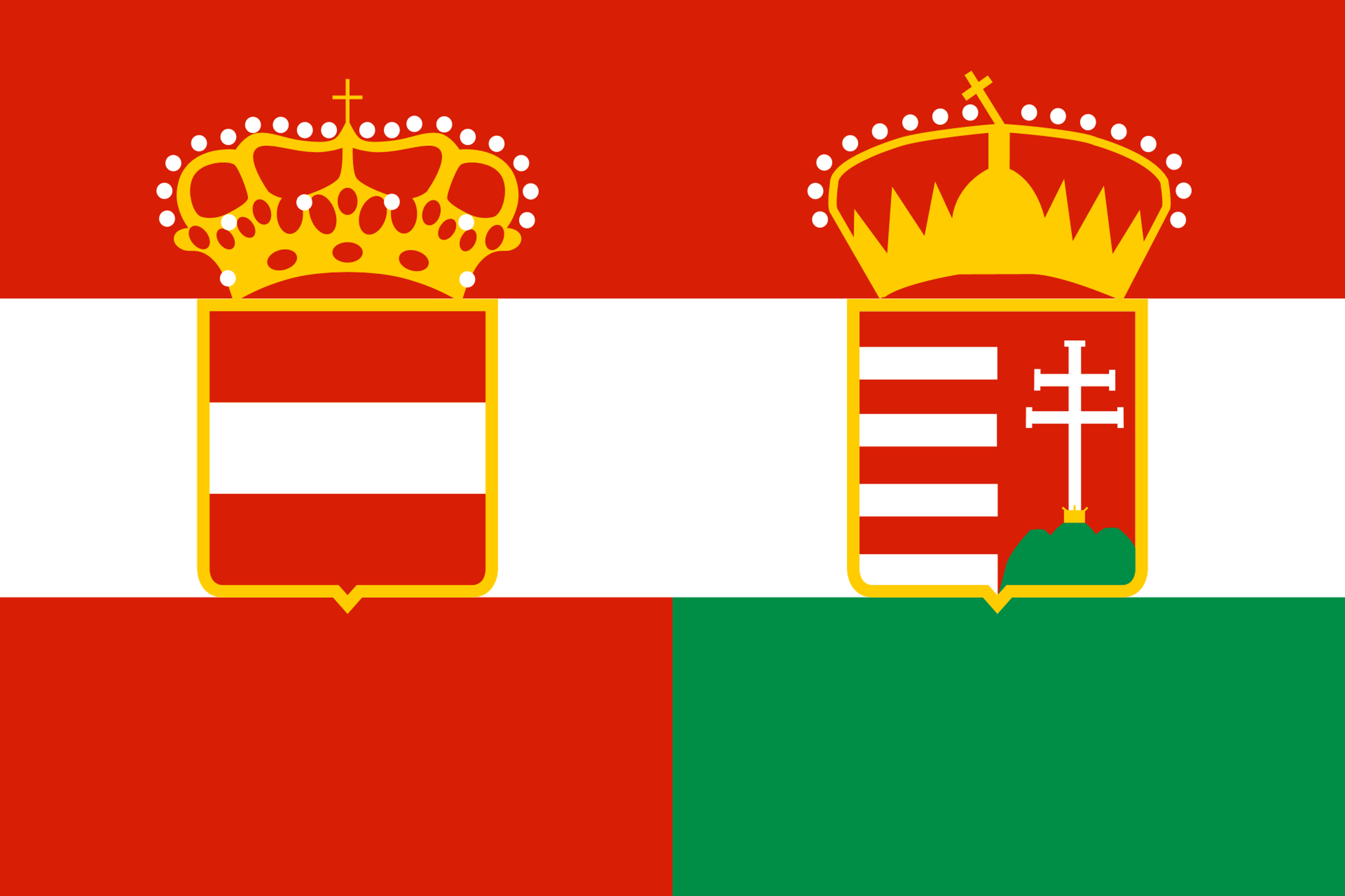 Austrian & Ottoman Empires 1850
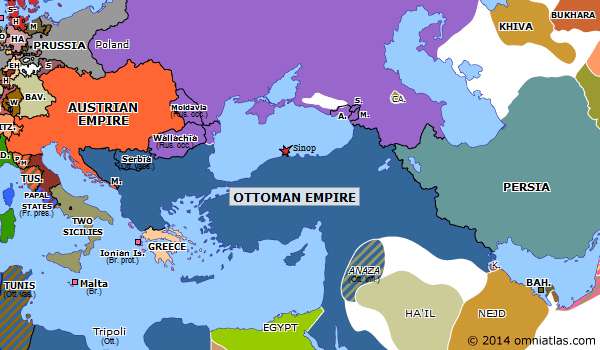 © Morgan AP Teaching
German Unification Attempts
In the mid 19th century, Germans had also attempted to unify common, German states

Germany however was a bit more divided than the Italians—most Germans
     in the North were Protestant, while Southern Germans tended to be Catholic

In 1850, leaders of the German states had already attempted to unify with a constitutional mon. at the Frankfurt Parliament (just a meeting at Frankfurt)

Along with disagreements b/w North and Southern Germans, the crown of emperor of Germany, the leader of Prussia dismissed the offer as an offer for the ‘Emperor of Dirt’

While there was no official union, the Northern Protestant German states 
      did semi-unify under the Northern German Confederation in 1866
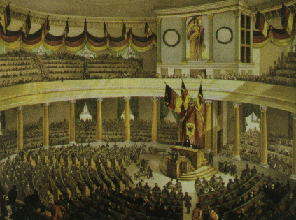 German Areas - 1870
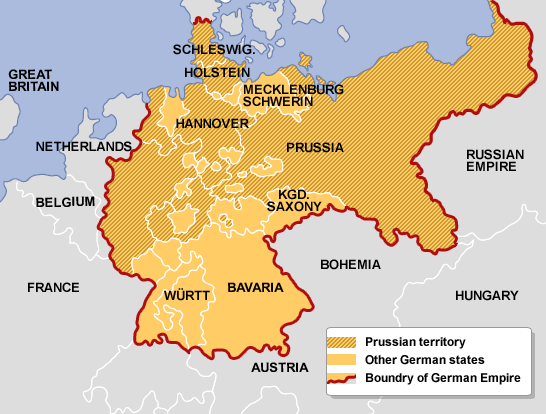 Northern German Confederation (red) in 1870 and the southern German states (yellow)
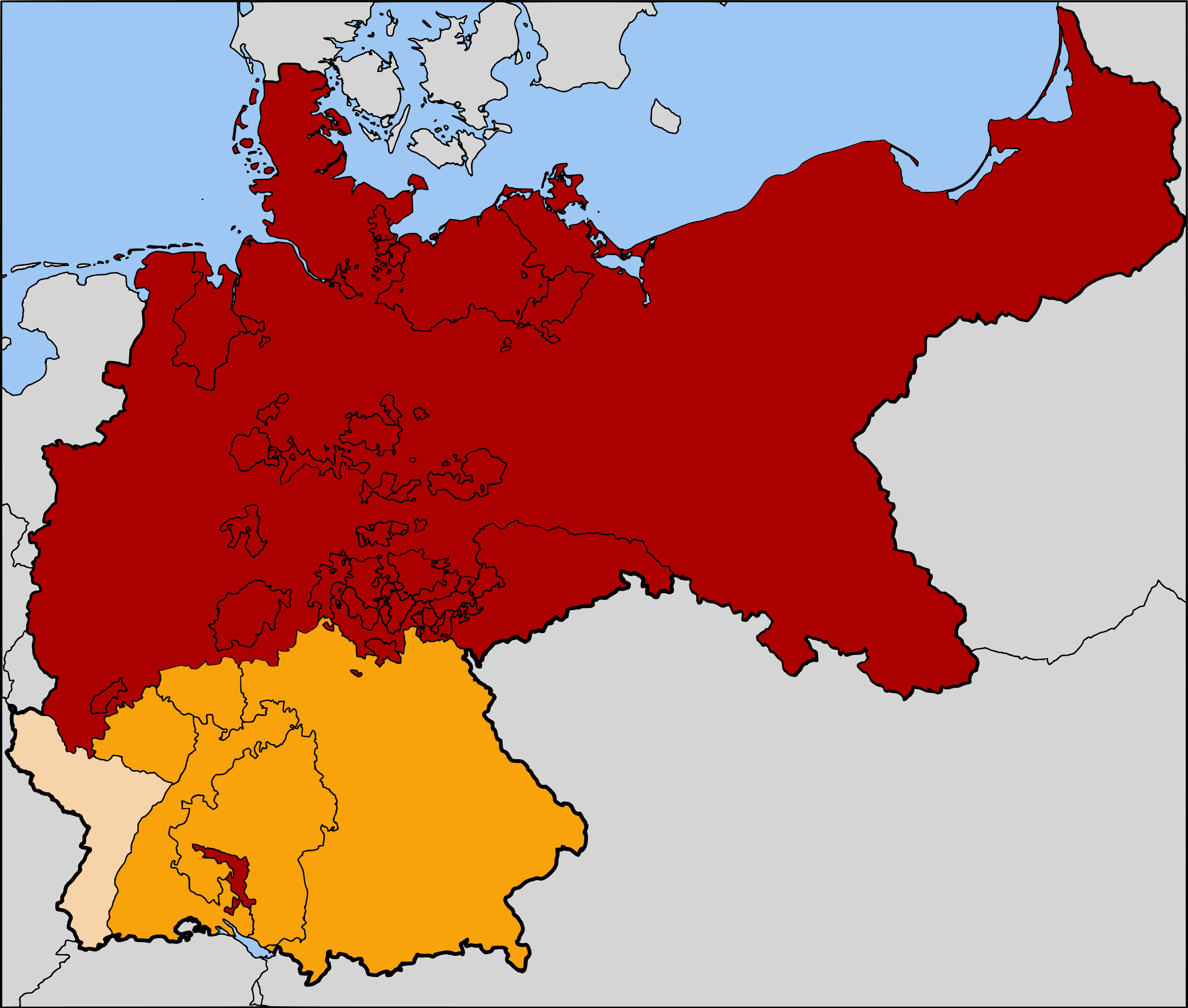 © Morgan AP Teaching
German Unification
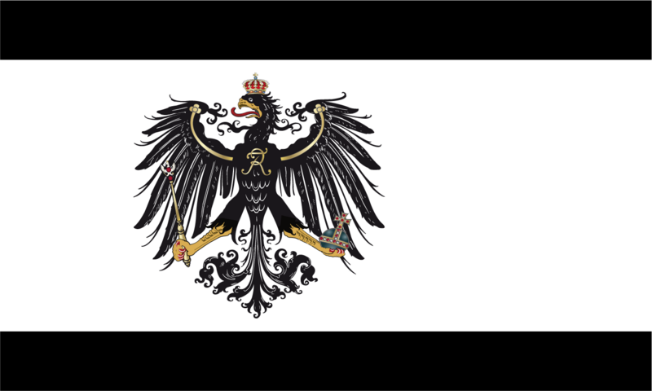 While the Northern German Confederation was already operating close to a unified 
      country, it would take the threat of another Napoleon (III) to unify all the German states

This unification would come under the leadership of the strongest Germany 
      state Prussia, when disputes over territory would result in war with France

Fearing another French conquest of German lands under Napoleon III, the southern German states were convinced to join Prussia and the Northern German Confederation

Within 5 months, French armies were overrun, humiliated and defeated by superior German forces and coordination (and largely aided by the railroad system and economic cooperation of the previously-established Zollverein), and Paris occupied by the Prussians

Known as the Franco-Prussian War, hostilities between France and Germany were soundly established at the German annexation of Alsace-Lorraine in eastern France

Following their success, the German Empire officially announced its formal beginning from Paris in 1871 with Prussian statesmen at the helm, and the King of Prussia as Emperor
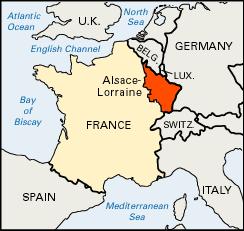